بنية الشخصية في مدارس علم النفس
الفرقة الرابعة (شعبة زراعة وتربية).
إعدادد. حازم شوقي الطنطاوي
النظرية السلوكية
لقد ثارت السلوكية في وجه الاستبطان باعتباره منهجًا لدراسة السلوك، واعتبرت أن الوقت جاء لأن ينبذ علم النفس كل إشارة إلى الشعور؛ إذ لم تعد به حاجة إلى أن يخدع نفسه بأن يجعل من الحالات العقلية موضوعا لدراسته.
    وغاية ما يهدف إليه السلوكية هو أن يفهم الإنسان ويحدد علام تتوقف القدرات الإنسانية، وأن يكشف في ضوء هذه المعرفة عن وسائل تنمية كفاية الإنسان. 
      ومن رواد السلوكية واطسون وسكنر ودولارد وميلر.
مقدمة
يعتقد أصحاب هذه النظرية أن وجود أي دافع من الدوافع يتضمن النواحي الآتية:
 تحقيق هدف معين يتصل بالدافع.
أنماط معينة من السلوك.
تجنب ما يعرقل الوصول للهدف.
ظهور حالات انفعالية خاصة.
الشعور بالارتياح عند تحقيق الهدف، والاستياء عند الفشل في تحقيق الهدف.
تفسير السلوك طبقا للنظرية السلوكية
الصراع في السلوكية
صراع الإقدام:
     ويتمثل هذا النوع في وجود صراع بين هدفين إيجابيين أو موقفين إيجابيين، متعادلين، وعلى الفرد أن يختار منهما.
   مثال: وجود برنامجين موسيقيين في الإذاعة محبوبان لدىفرد ما، إلا أن إذاعتهما في وقت واحد من محطتين مختلفتين تحول بين الشخص وبين تحقيق رغبته.  وهذا النوع لا يولد المرض النفسي.
الصراع في السلوكية:
صراع الإحجام:
     ويتمثل هذا النوع في وجود هدفين سلبيين، أو وجود الفرد في حالة ينشأ عنها موقفان كلاهما يلحق الضرر بالفرد.
   مثال: الجندي الذي يجد نفسه على أبواب المعركة، فإنه يكون بين دافعين: حرصه على حياته وخوفه من الموت، وبين خوفه من المحاكمة العسكرية والعار الذي يلحق به إذا هرب من الميدان.
الصراع في السلوكية:
صراع الإقدام والإحجام:
     ويمثل أهم نوع من أنواع الصراع؛ لأنه الأكثر صعوبة في الحل، ويتضمن وجود هدفين يود الشخص تحقيق أحدهما، لكن الهدف الآخر يمنعه من ذلك.
   مثال: رغبة الفرد في مشاهدة مباراة كرة القدم في الوقت الذي يكون فيه الجو رديئًأ.
الشخص الذي يريد أن يرتبط بفتاه، لكنه لا يحب أباها.
الصراع في السلوكية:
التيار الإنساني
يعتبر التيار الإنساني في علم النفس مذهبًا حديثًا، فقد بدأت تظهر بوادره في الخمسينات واستمرت بوادره في الستينات.
    ولا يزال ينمو ويتبلور كي يحتل القوة الثالثة في علم النفس بعد التحليل النفسي والسلوكية.
  ومن رواد هذا التيار روجرز وماسلو.
مقدمة:
مسلمات التيار الإنساني
يقوم التيار الإنساني على عدد من المسلمات أهمها:

 الإنسان خير بطبيعته:
  فللإنسان طبيعة فطرية خيرة في جوهرها، ولا تكون شريرة على الإطلاق، وعندما يصبح الإنسان عصابيا أو شريرا أو يائسا، فالسبب في ذلك هو البيئة.
مسلمات التيار الإنساني
الإنسان له حرية مقيدة:
  هذه المسلمة تركز على أن طبيعة الإنسان الأساسية أنه يمتلك حرية اتخاذ القرار الذي يواجه به المواقف المختلفة.
  وحرية الإنسان لا تعني التحرر من الظروف والمواقف التي قد تحد من حرية الإنسان، ولكن الحرية هنا تعني القدرة على الاختيار.
تابع مسلمات التيار الإنساني
حياة الإنسان لها معنى:
  لا يوجد معنى واحد في الحياة، ولكن الأهم هو المعنى الخاص لوجود الإنسان في لحظة معينة، وبالتالي تعتبر مهمة كل شخص في الحياة مهمة فريدة مثلما تعتبر فرصته الخاصة في تحقيقها فريدة أيضا.
  ومن هنا ينبغي على الإنسان أن يوجه السؤال لنفسه لا أن يسأل غيره عن معنى حياته.
تابع مسلمات التيار الإنساني
الإنسان في نشاط مستمر:
    يظل الإنسان طيلة حياته في نشاط وعمل مستمر، فإذا ما توقف هذا النشاط، ولم يعد له هدف واضح من الحياة وصل إلى الفراغ الوجوديأو فقدان المعنى من الحياة.
تابع مسلمات التيار الإنساني
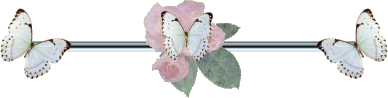 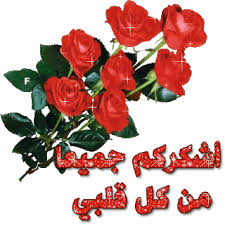